OHJE lukuviikon RotaKids esitteen tekemiseen:

Lataa tiedosto omalle koneellesi
Klikkaa yläpalkista tiedosto -> Lataa laitteelle -> Microsoft PowerPoint
Tallenna tiedosto omalle koneellesi 
Muuta tekstit vastaamaan oman tapahtumasi tietoja
Voit siirtää tekstiruutuja ja kuvia sen mukaan kuin se on tarpeen
Voit muokata fonttikokoa tarpeen mukaan
Kun esite on valmis, poista ohjesivu ja tallenna esite PDF muotoon
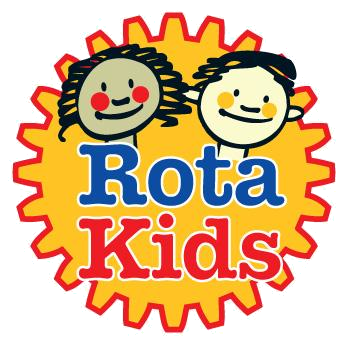 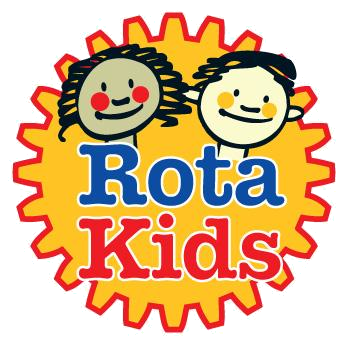 TULE MUKAAN 

Lukuviikon RotaKids -tapahtumaan
osallistumaan
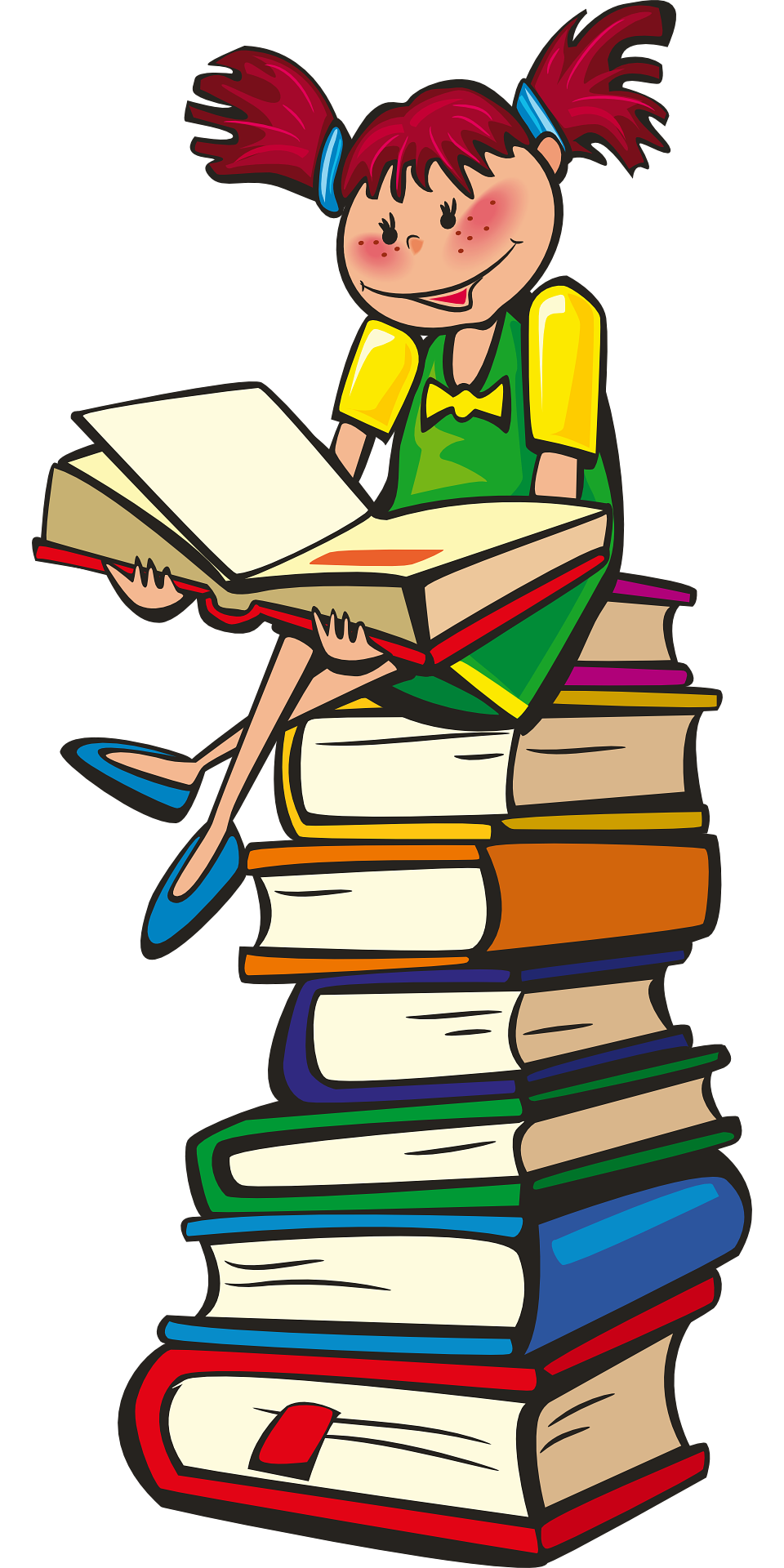 MA 22.4. klo 18-19
MALLIKAUPUNGIN KIRJASTO
Mallitie 6, Mallikaupunki
TAPAHTUMASSA LUVASSA MM:
Kerro tässä mitä tapahtumassa tehdään ja mikä sen idea on
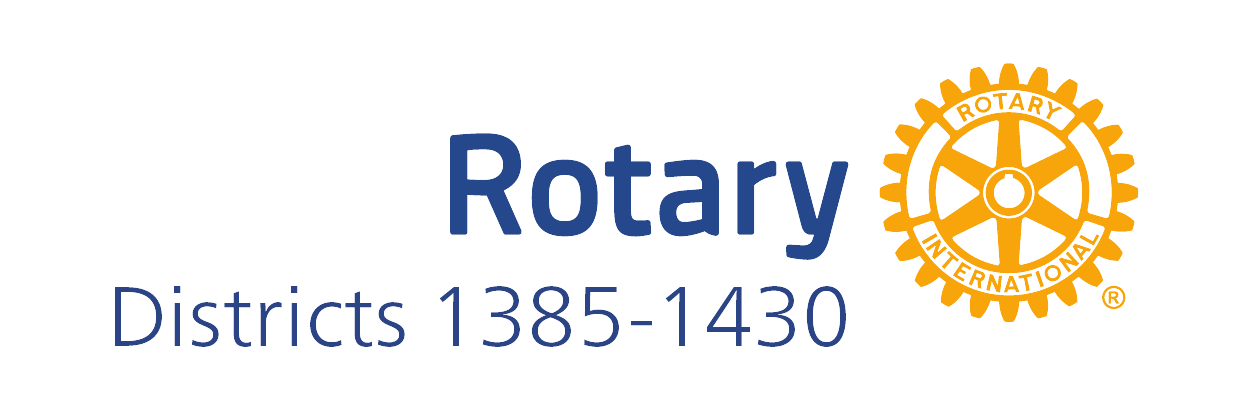 Tapahtuman järjestää:
Mallikaupungin Rotaryklubi